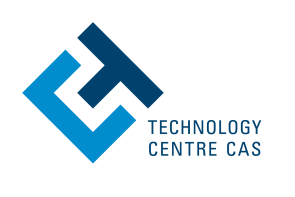 Dotazníkové šetření k diskusi o návrhu FP9:osloveno 214 potenciálních respondentůnávrat  54 kompletních odpovědí
Vladimír Albrecht
albrecht@tc.cz
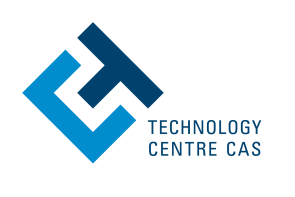 HE  vytvoří 100 000 pracovních  míst během investiční fáze (2021 – 2027). … Vytvořily  FP7 resp. H2020 nějaká pracovní místa v ČR?
Nejvíce: doktorandská místa v projektech, následně  jejich zaměstnání  - postdok

2 projekty CSA, 3 Cofund ->  4 místa

Místa ve firmách (Enantis, NenoVision, Tescan, He3DA, Advanced  Materials…)

V ICT, eHealth, asistivní technologie, geovisualisation,

Projektový management

Pozitivní výhled HE v dopravě
ČR: více než 2% populace,
       více než 2% HDP na VaI tj. > ø EU
       tedy více  než 2000 míst?!?
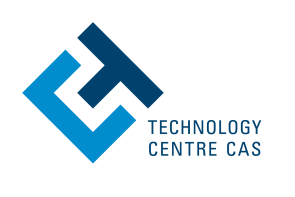 Příklady vědeckých výsledků projektů,  které vedly k novým produktům, službám a procesům…
Enantis: stabilizované proteiny, Neno Vision: nový produkt v mikroskopii, 
Demonstrační jednotka mezisezónního  ukládání energie
Nákladově efektivní technologie ochrany  před záplavami (využití v UK!),
Technologie „precision farming“  (projekt FATIMA )
Nastavení norem v oblasti bezpečnosti potravin
Bezpečný lokátor na bázi  satelitní navigace  pro zabezpečení vlaků na vedlejších tratích
GISová platforma  pro uživatele  z oblasti managementu  vodních zdrojů
Implementace umělé inteligence do prostorových analýz, modelování, simulací
Prototyp nového pohonu pro plně elektrický automobil
Dobudování českého sociálně vědního archivu při Sociologickém ústavu ČAV)
Nastavení norem v oblasti bezpečnosti potravin
Kvantové zpracování informací (kvantová kryprografie

Uvedeno 30 příkladů…
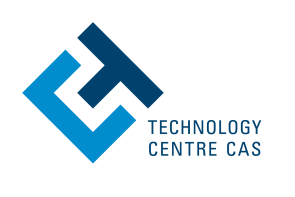 Doporučení pro aktivní účast ČR v klastrech
Doporučení  jsou vesměs obecná, tj. nespecifická pro  oborový  klastr. 
Podporovat interdisciplinární spolupráci (absence transdisciplinárních týmů v ČR), zvýšit geoinformatizaci přírodních věd…
Jasně definovat dlouhodobou a stabilní státní strategii s vazbou na evropská témata, 
Koordinovat špičkové  vědce,  kteří budou  působit v klastrech,
Považovat účast v projektech  za pozitivní charakteristiku při hodnocení pracovišť
Zvýšit internacionalizaci vědy v ČR,  zapojit ČR do Joint Programing,  usnadnit účast v ER-NETech (zvláště v Climate, Energy  and Mobility)
Zvyšovat povědomí o výzvách FP9,  poskytovat  kontakty na potenciální partnery
Propojení  MPO a MŽP, MPO a Mze, MV a 
Problematická doporučení
Lobovat za menší projekty v nichž se mohou uplatnit týmy ČR v konkurenci se silnými evropskými hráči
Hájit  zájmy českých vědeckých institucí a jedinců
Zajistit finanční prostředky  pro  zahájení  přípravných jednání
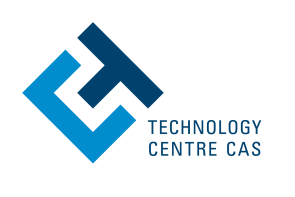 ČR  a výzkumné mise
Výzkumná mise: smělý  inspirativní výzkum s jasnou společenskou a ekonomickou relevancí, jasný směr k přesně vymezenému cíli,  který je dosažitelný  v pevně  stanoveném intervalu, výzkum,  který vybudí  nové aktivity v různých oborech,  mise jsou otevřené k multidisciplinárnímu  přístupu ke zdola jdoucím řešením-
Příklady: projekt Apollo , oceány bez platů, zpráva M.Mazzucato
Mise vzejdou ze strategického plánování EK<-> členské státy (zahájeno bude ještě letos!!!)
Má ČR mít strategii své účasti v misích.
ANO- ČR má  vypracovat strategii své účasti v misích (které grémium bude  partnerem pro strategické plánování?)
Ve kterém klastru by ČR  mohla iniciovat vznik výzkumné mise? Téměř všechny klastry, ale vždy obava z  malé „síly ČR“ ,  opakovaně klastry: bezpečnostní výzkum, a klima, energie a mobilita
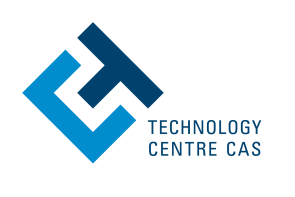 Otevřený přístup
1.Pilíř už ne „Excellent science“, nýbrž „Open science“ - , … Open Innovation v FP9, EU  zaostává v Open Access za USA,  -  


České a dokonce ani evropské prostředí není připraveno! (mnohokrát zímíněno)
Národní poskytovatelé by měli  podporovat OA,  vypracovat metodiku,  poskytnout  vhodné nástroje
Zastoupení české vědy v mezinárodních orgánech vědeckých společností  není ze strany státu podporováno 
Mezi výzkumníky převládá skepse,
 OA je finančně náročný, vytvořit fond  pro hrazení nákladů OA 
Proč ten diktát ze strany EU? U aplikovaného výzkumu je to vysoce problematické…
Open innovation: zvyšuje konkurenceschopnost našich konkurentům (Čína, Korea, Rusko…    obavy v duchu:“jejich neznalost, naše výhoda)
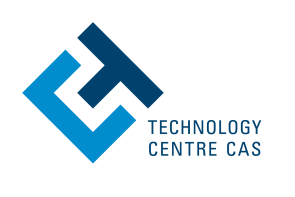 Kombinované financování
Evropská rada pro inovace
Protichůdné   názory:
„Škoda že v FP9  není  specifický nástroj pro MSP (zmizel SME instrument-fáze 1) <-> inovace mají být  výhradně záležitostí firem (včetně financování)
Pathfinder : bez omezení na typ subjektu (od iniciálních  stádií VaV až po předkomerční fázi: výhoda – nevýhoda? 
Accelerator: návaznost na Pathfinder: výhoda – nevýhoda
Kombinované financování bude vzbuzovat respekt u nezkušených a posílí účast zkušených,  znesnadní    přístup malých podniků a NGO
Evropská partnerství (Co-fund, ERANET,…)
Malá či žádná národní podpora, pouze „tolerování  zapojení“, 
schéma CO-fund by mělo  umožnit rozumnější využívání ESIF
nutno vypracovat metodiku (a současně metodika hodnocení institucí by měla zapojení
                do těchto akcí  patřičně ohodnotit

…někteří potenciální žadatelé mají obavy z kombinovaného financování, jiní naopak považují FP za „zdroj peněz pro nějaký projekt“

Ke kombinování prostředků dochází přece v každé výzkumné organizaci !!!
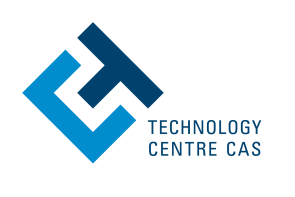 Nejčastější  komplikace účasti v H2020
Špatná  návaznost financování na užití ESIF
Komplikovaná problematika  osobních nákladů (nejčastěji zmiňované), velká  
             diskrepance mezi  konkurenceschopným pracovním výkonem českých úč.  a jejich
             mzdami v porovnání s  s EU(15) partnery,  nejasnost limitů odměn, zrušit
             time sheets
Přílišná náročnost přípravy projektu vzhledem 
             k nízké pravděpodobnosti  úspěchu, 
             vysoké náklady na přípravu
České týmy jsou stále chápány jako slabý partner – lepší lobbing státu?!???
Velmi komplikovaný  management, nejasné hodnocení  návrhů (opakované  podání
             podle   doporučení hodnotitelů nakonec vedlo ke zhoršení hodnocení) 
University v projektu jsou nuceny  velkými firmami  poskytnout své  know-how 
             zdarma a jsou tak připraveny o možný komerční přínos
Velmi komplikovaný  management a administrativa JTI (pravidla upravit,  protože 
            jsou vhodná pro  nejvýše tříleté  projekty a návazné projekty tím trpí
Nepřehlednost portálu H2020
Zavést nástroje,  jak si stěžovat na  „laxního desk officera“


….ojedinělé pozitivní náhledy….
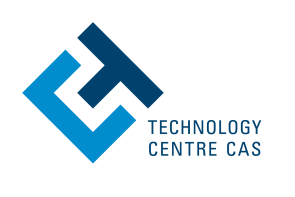 Zjednodušení
Financování
Pravidla by měla být kompatibilní  s národními legislativami, Akceptovat národní  praxe –
         účetní postupy, 
Změny výpočtu  osobních nákladů (nejčastěji zmiňované), zrušit time sheets,  
Financování by mělo probíhat na základě indexování (jako u MSC akcí)
Více flat rate financování, 
Za cenu projektu se kupuje výsledek a není důležitá skladba nákladů, pevně určená  cena
         projektu za smluvně  stanovené výsledky ,  tedy bez vykazování skutečných nákladů(?!?)
Protichůdné názory: výzkumník z ČR  má mí srovnatelný příjem za srovnatelnou práci jako
         jeho partneři <->  navýšení mezd v FP9 povede k oportunnímu  chování výzkumníků
Kontrola projektů 
Zaměřit se více na  vědecké výstupy  než na pouhou scientometrii , minimalizovat  zprávy o
        deliverables, milestones,
Audity by neměly probíhat preventivně za účelem zisku  auditorských firem

Zevrubně analyzovat předchozí FP4 – FP8, hodnotit by měli  ti,  kdo „o tom něco vědí“ 

Zrušit obří projekty s desítkami  účastníků (tedy zrušit i mise???)
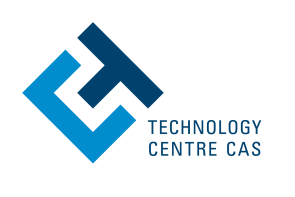 Systém financování účastníka
Je srozumitelný?
Možné problémy v FP9
Jak bude  zjišťován  celkový přehled o jednotlivých  částech financování v daném projektu  (půjde o kombinaci různých poskytovatelů…)

Pravidla kumulativního  financování jsou nejasná. Ale: kumulativní financování je žádoucí :  „pokrytí výzkumu více  projekty (zdroji)  zvyšuje stabilitu   klíčových pracovníků“

Synergy guide  vysvětluje kumulativní financování dostatečně
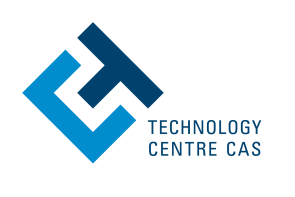 Hodnocení FP
Hodnocení nejde nikdy do hloubky, stačí napsat „zprávu“
Hodnocení by mělo být zaměřené na výsledky,  hod. účasti má malý význam
Hloubkové hodnocení projektů je problematické
EK by měla vést databázi  výsledků projektů
Má EK vypracovat národní hodnocení ve spolupráci s čl. státy?
Pracujete s hodnocením?